Mezinárodní smlouvaEkonomické mezinárodní vztahyWTOOECDVnější ekonomické vztahy EU
Radovan Malachta
1
JUDr. Malachta Radovan - KMEP
Příklad na úvod jako ukázka (ne)fungování mezinárodních vztahů
2
JUDr. Malachta Radovan - KMEP
K zamyšlení – co je více?
Pachatel spáchá trestný čin na území ČR. Kdy bude v bezpečí, aby jej české orgány (policie) nemohla zadržet / zatknout?
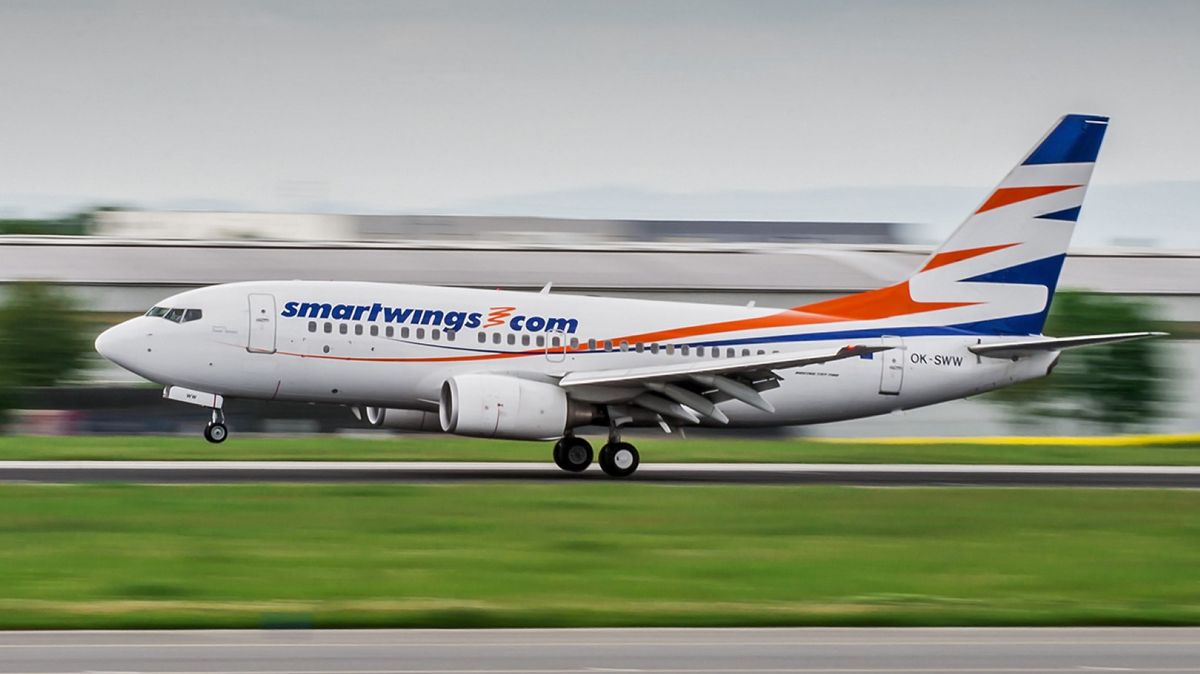 3
JUDr. Malachta Radovan - KMEP
Právo vlajky vs. jurisdikce státu?
nad územím ČR – jurisdikce ČR 
nad volným mořem – právo vlajky
nad územím jiného státu  –  ?
4
JUDr. Malachta Radovan - KMEP
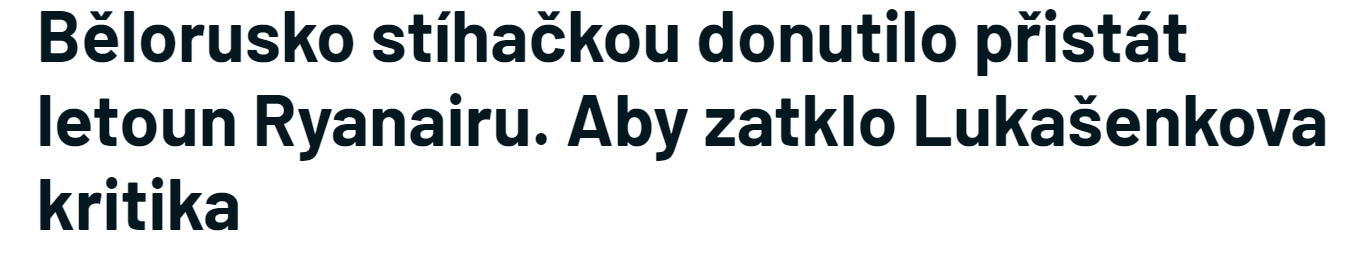 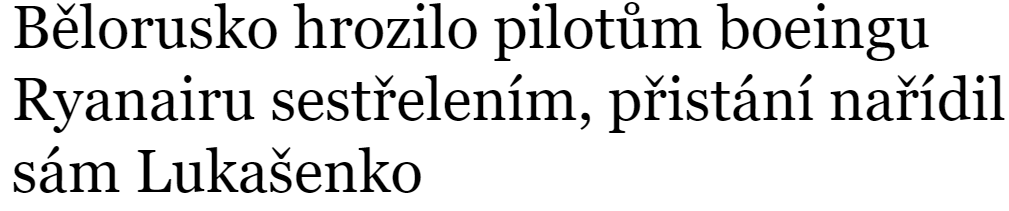 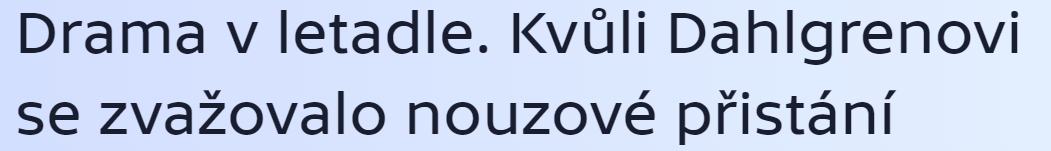 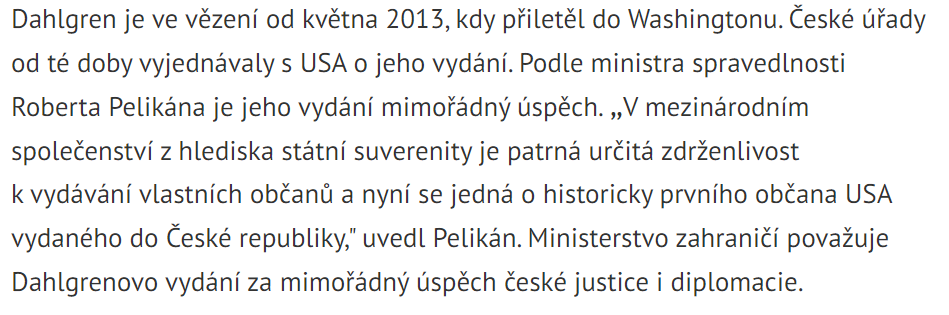 5
JUDr. Malachta Radovan - KMEP
Opakování
6
JUDr. Malachta Radovan - KMEP
Subjekty mezinárodního práva
7
JUDr. Malachta, KMEP
Mezinárodní organizace vs. EU
EU
Mezinárodní organizace
je nadřazena členským státům
subordinační charakter
státy si nejsou rovny
SD EU sjednocuje výklad práva
EU má pravomoc přijímat právní úpravu v oblastech, ve kterých členské státy přenesly výkon pravomocí na EU
není nadřazena členským státům
koordinační charakter
státy jsou si rovny 
není jediný soud, který by sjednocoval výklad práva
státy tvoří a vynucují právo
V čem spočívá ona nerovnost?
V čem spočívá ona nadřazenost?
8
JUDr. Malachta, KMEP
Prameny: mezinárodní právo vs. právo EU
Právo EU
Mezinárodní právo
primární právo – mezinárodní smlouvy
sekundární právo
nařízení 
směrnice
rozhodnutí
doporučení a stanoviska
mezinárodní smlouva
mezinárodní obyčej
9
JUDr. Malachta, KMEP
Terminologická poznámka
Mezinárodní organizace (EU, NATO, OSN, WTO, …) má:
smluvní státy
členské státy

Mezinárodní smlouva má:
smluvní státy
členské státy
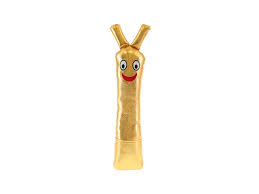 10
JUDr. Radovan Malachta
Mezinárodní smlouva
11
JUDr. Malachta Radovan - KMEP
text smlouvy je přijat (text se nedá měnit) a autentifikován (správný, oficiální)
neznamená právní závaznost
vyjádření souhlasu státu se smlouvou
na jeho základě smlouva vstupuje v platnost
podpis smlouvy, ratifikace, schválení, přístup 
podpis smlouvy
při sjednání na konferenci; později u depozitáře
jen po omezenou dobu
ratifikace
jednak ve smyslu, kdy prezident ratifikuje smlouvu (vystaví se ratifikační listina)
jednak ve smyslu uložení ratifikační listiny u depozitáře (u mnohostranných smluv);  výměna ratifikačních listin (u dvoustranných smluv) 
přístup
u otevřených MS – stát, který ji nepodepsal, může přistoupit 
přístup má stejné účinky jako podpis s ratifikací 
vstup v platnost
musí být splněny podmínky pro konkrétní stát
objektivní – platnost MS sama o sobě / subjektivní – platnost pro konkrétní stát
vyhlášení mezinárodní smlouvy – publikace
PROCES 
VZNIKU 
MEZINÁRODNÍ 
SMLOUVY
12
JUDr. Malachta, KMEP
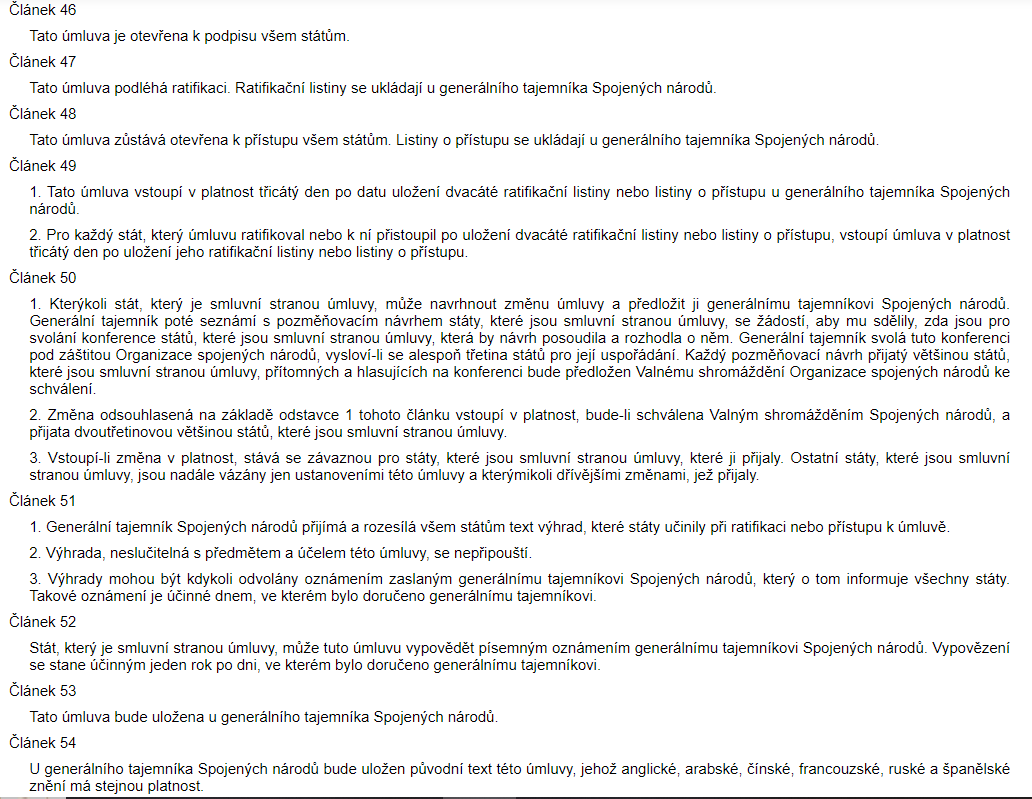 13
JUDr. Malachta Radovan - KMEP
Self-executing smlouvy
přímá použitelnost mezinárodních smluv
bezprostředně (přímo) stanovují práva a povinnosti vnitrostátním subjektům (osobám) – dostatečně, jasně, konkrétně
není potřeba přijmout vnitrostátní akt k provedení smlouvy – viz článek 10 Ústavy
unifikují právní úpravu – např. Úmluva OSN o smlouvách o mezinárodní koupi zboží
14
JUDr. Malachta, KMEP
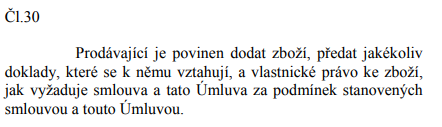 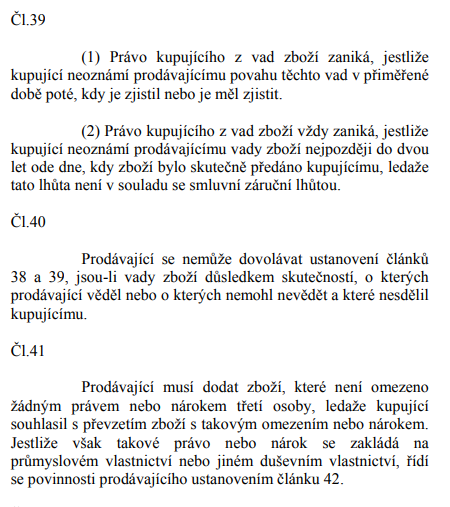 15
JUDr. Malachta Radovan - KMEP
Článek 10 Ústavy
Vyhlášené mezinárodní smlouvy, k jejichž ratifikaci dal Parlament souhlas a jimiž je Česká republika vázána, jsou součástí právního řádu; stanoví-li mezinárodní smlouva něco jiného než zákon, použije se mezinárodní smlouva.
odkazovací klauzule v Ústavě v ČR – uvádí mezinárodní smlouvy do vnitrostátního práva
není potřeba žádný další vnitrostátní prováděcí akt – self-executing smlouvy
ÚMLUVA SE POUŽIJE NA MÍSTO ČESKÉHO PRÁVA 
STÁT NEMŮŽE ÚMLUVU UPRAVOVAT – PLATÍ TAK, JAK JE
16
JUDr. Malachta, KMEP
Mezinárodní smlouvy – článek 10
„stanoví-li mezinárodní smlouva něco jiného než zákon, použije se mezinárodní smlouva.“
jedná se o aplikační přednost (nikoliv systémová, mezinárodní smlouvy stojí mimo onu hierarchickou tabulku právního systému/řádu ČR)
mezinárodní smlouva je normou mezinárodního práva
vnitrostátní právo zůstává platné, ale neaplikuje se
proto pozor na výklad spojení „jsou součástí právního řádu“ – součást množiny právních norem platných na našem území, a to jak vnitrostátního původu, tak unijního a mezinárodního
17
JUDr. Malachta, KMEP
Závaznost smlouvy
nutno odlišit závaznost od platnosti
vnitrostátně závazné = vyhlášené = publikované ve Sbírce mezinárodních smluv (v dnešní době nejčastěji)
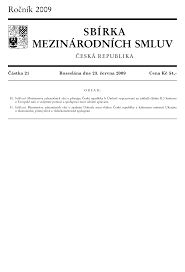 Od 1.1.2024 Sbírka zákonů a mezinárodních smluv
18
JUDr. Malachta, KMEP
Ne všechny MS jsou self-executing
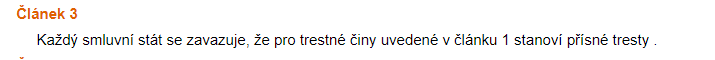 19
JUDr. Malachta Radovan - KMEP
K předchozímu slide
Úmluva o potlačování protiprávních činů ohrožujících bezpečnost civilního letectví 
nelze aplikovat přímo na jednotlivce, ale týká se jednotlivců
stát ji musí implementovat do svého práva
zde do trestního zákoníku – na jednotlivce platí pak onen trestní zákoník, ne mezinárodní smlouva
20
JUDr. Malachta Radovan - KMEP
Některé smlouvy nejsou self-executing a nedopadají ani na jednotlivce, ale na státy
například Charta OSN
https://osn.cz/wp-content/uploads/2022/07/Charta-OSN-2019.pdf
21
JUDr. Malachta Radovan - KMEP
Vídeňská úmluva o smluvním právu
vyhláška ministra zahraničních věcí o Vídeňské úmluvě o smluvním právu
pozor na zkrácení na „Vídeňská úmluva“!
konference o smluvním právu ve Vídni (OSN) – 1969 
původně obyčejová pravidla byla kodifikována
působnost je na smlouvy mezi státy
obecné otázky
uzavírání smluv
vstup v platnost, prozatímní provádění
dodržování, provádění, výklad
změny
neplatnost vč. řízení
atd.
https://www.zakonyprolidi.cz/cs/1988-15
22
JUDr. Malachta, KMEP
Článek 10a
(1) Mezinárodní smlouvou mohou být některé pravomoci orgánů České republiky přeneseny na mezinárodní organizaci nebo instituci.(2) K ratifikaci mezinárodní smlouvy uvedené v odstavci 1 je třeba souhlasu Parlamentu, nestanoví-li ústavní zákon, že k ratifikaci je třeba souhlasu daného v referendu.
dopad na mezinárodní smlouvy v důsledku členství v EU
ČR přenesla výkon pravomocí v určitých oblastech na EU
3/5 všech poslanců a 3/5 přítomných senátorů (čl. 39/4 Ústavy ČR)
23
JUDr. Malachta, KMEP
Článek 87/2 a 89/3 Ústavy ČR
Čl. 87/2
Ústavní soud dále rozhoduje o souladu mezinárodní smlouvy podle čl. 10a a čl. 49 s ústavním pořádkem, a to před její ratifikací. Do rozhodnutí Ústavního soudu nemůže být smlouva ratifikována.

Čl. 89/3
Rozhodnutí Ústavního soudu, kterým byl podle čl. 87 odst. 2 vysloven nesoulad mezinárodní smlouvy s ústavním pořádkem, brání ratifikaci smlouvy do doby, než bude nesoulad odstraněn.
Co když MS bude ratifikována a později 
vyjde najevo nesoulad s ústavním pořádkem?
24
JUDr. Malachta, KMEP
Úvod do obchodních/ekonomických organizací
25
JUDr. Malachta Radovan - KMEP
Systematika mezinárodních ekonomických/ obchodních vztahů – tři úrovně vztahů
26
JUDr. Malachta Radovan - KMEP
1) Vztahy mezi státy a mez. organizacemi
upraveny MPV (mezinárodním ekonomickým právem)
mezinárodní ekonomické právo
mezinárodní obchodní systém
mezinárodní finanční a měnové právo (vč. mezinárodních daňových vztahů)
mezinárodní právo rozvoje (rozvojová pomoc) 
mezinárodní investice
prameny 
mezinárodní smlouva
mezinárodní obyčej
obecné zásady právní
WTO
IMF (MMF)
ESVO
OPEC
EU
UN (OSN)
WBG
…
UNCTAD
OECD
27
JUDr. Malachta Radovan - KMEP
Prameny mezinárodního ekonomického práva
mezinárodní smlouva
dvoustranné (bilaterální) a mnohostranné (multilaterální)
otevřené, polootevřené, uzavřené
účinky inter partes a účinky erga omnes
režimy (viz další slide)
přímé účinky – zásadně ne, zavazují státy či mezinárodní organizace
mezinárodní obyčej
někdy již obyčeje promítnuty do mezinárodních smluv
odpovědnost státu, imunita státu, námořní či mořské právo, … 
obecné právní zásady
pomocný pramen 
čl. 38/1 c) Statutu Mezinárodního soudního dvora
soft law
návody, kodexy vytvářené mezinárodními organizacemi
mohou být vzorem pro tvorbu mezinárodních smluv
28
JUDr. Malachta Radovan - KMEP
Režimy a mezinárodní smlouvy
určují postavení zboží, služeb, kapitálu a osob na území smluvních států 
režim nejvyšších výhod (MFN – most favoured nation)
národní režim
reciproční režim
preferenční režim
29
JUDr. Malachta Radovan - KMEP
Protekcionismus. Liberalizace
mezinárodní obchod a novověk
protekcionismus (proti MO) – merkantilismus
uvolňování na konci 19. století (dvoustranné smlouvy)
WWI, období mezi válkami 
vývoj po WWII (liberalizace, mnohostranné smlouvy)
nástroje protekcionismu – cla, kvóty, … 
liberalizace
30
JUDr. Malachta Radovan - KMEP
WTO: Světová obchodní organizace. Historie. Struktura dohod. Struktura orgánů. Řešení sporů.
31
JUDr. Malachta Radovan - KMEP
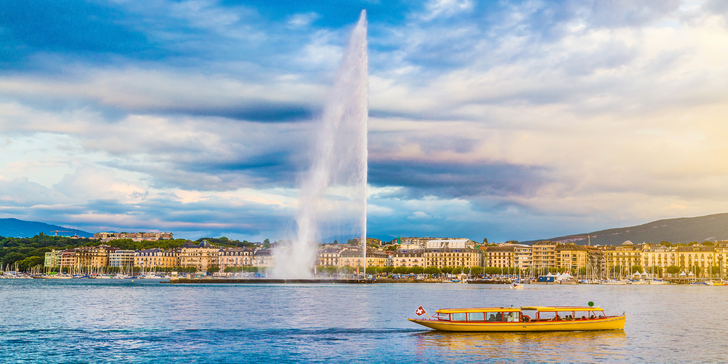 WTO dnes
World Trade Organisation
v současnosti 164 států
sídlo Ženeva
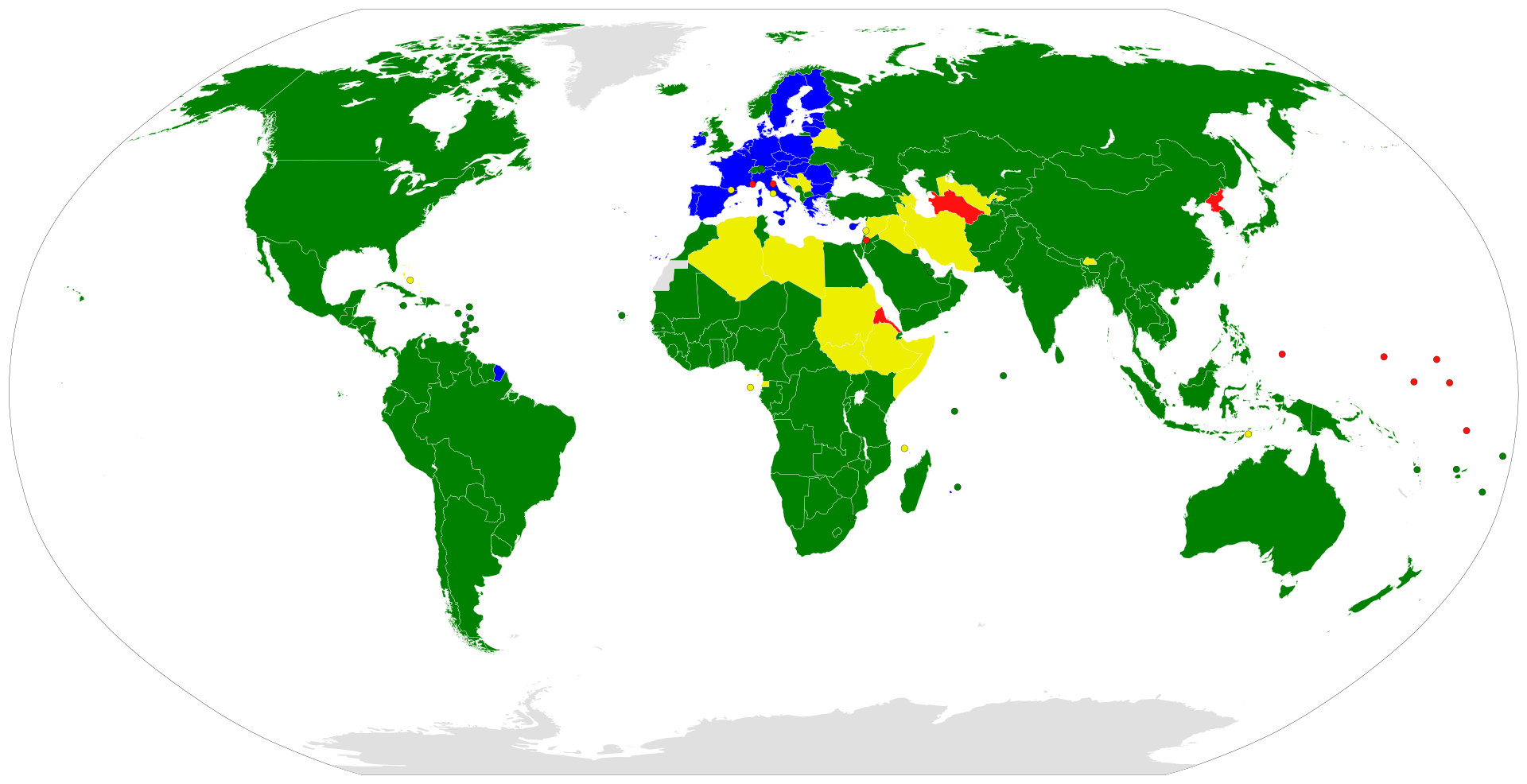 32
JUDr. Malachta Radovan - KMEP
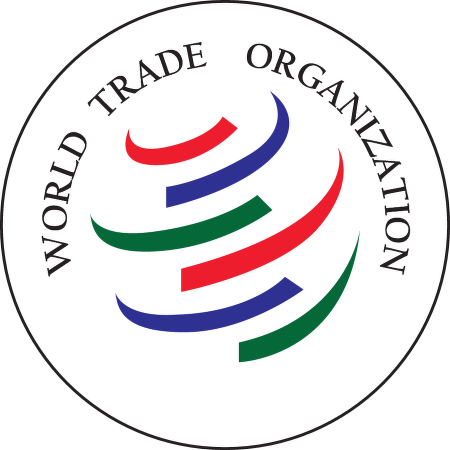 Minulost
situace – období WWII a poté 
USA – protekcionismus
východní Evropa – RVHP	
západní Evropa – dnešní EU
Bretton-woodský systém 1944
MEZINÁRODNÍ MĚNOVÝ FOND
MEZINÁRODNÍ BANKA PRO OBNOVU A ROZVOJ (dnes SKUPINA SVĚTOVÉ BANKY)
SVĚTOVÁ OBCHODNÍ ORGANIZACE (jako ITO) – nepodařilo se – proto GATT 1947
Havanská charta 
zakládací smlouva WTO, byla i sepsána, ale … 
problém USA
prozatímně byla podepsána část Havanské charty – GATT 1947
33
JUDr. Malachta Radovan - KMEP
GATT 1947 Všeobecná dohoda o clech a obchodu
General Agreement on Tariffs and Trade
prozatímní mezinárodní smlouva (nikoliv mezinárodní organizace)
ČSR od počátku
prvotní cíl: vše je drahé – snížit cla, poté netarifní překážky (zboží)
činnost GATT – ve formě kol („rounds“) - konference 
z počátku byla jednání úspěšná a kola trvala krátce
později se přidávají další oblasti než snižování cel a roste počet států
režimy (nejvyšších výhod, národní), výjimky (integrační, rozvojová)
34
JUDr. Malachta Radovan - KMEP
Ministerské konferencePodle čeho se jmenují? Proč se prodlužovala, co do délky trvání?			Zdroj: obdobně Rozehnalová, N. Právo mezinárodního obchodu. 2010, s. 65.
35
JUDr. Malachta Radovan - KMEP
Vznik WTO. GATT 1994
základ Dohoda o zřízení WTO
Marakeš, v rámci Uruguayského kola
1. 1. 1995
GATT 1994 = GATT 1947 a dodatky přijaté v rámci Uruguayského kola bez organizační složky
cíle WTO – preambule Dohody o zřízení WTO (viz IS) … závaznost?
funkce WTO – čl. III Dohody o zřízení WTO
36
JUDr. Malachta Radovan - KMEP
GATT 1947 vs. WTO
37
JUDr. Malachta Radovan - KMEP
Základní principy WTO
odstranění diskriminace v mezinárodním obchodě
odstranění bariér – volnější obchodování
předvídatelnost obchodního systému
zavedení více prvků soutěže do obchodního systému
příznivější obchodní systém pro rozvojové země
38
JUDr. Malachta Radovan - KMEP
Orgány WTO – organizační struktura
Generální rada
RADA PRO OBCHOD ZBOŽÍM
RADA PRO OBCHOD SLUŽBAMI
RADA PRO OBCHODNÍ ASPEKTY PRÁV K DUŠEVNÍMU VLASTNICTVÍ

ORGÁN PRO ŘEŠENÍ SPORŮ
ORGÁN PRO PŘEZKOUMÁVÁNÍ OBCHODNÍ POLITIKY
39
JUDr. Malachta Radovan - KMEP
Struktura dohod WTO
Dohoda o zřízení Světové obchodní organizace
Příloha 1A: Mnohostranné dohody o obchodu se zbožím
Příloha 1B: Všeobecná dohoda o obchodu službami
Příloha 1C: Dohoda o obchodních aspektech práv k duševnímu vlastnictví
Příloha 2: Ujednání o pravidlech a řízení při řešení sporů
Příloha 3: Mechanismus přezkoumávání obchodní politiky
Příloha 4: Vícestranné obchodní dohody

Mnohostranné dohody – závaznost pro všechny
Vícestranné dohody – závaznost, přijaly-li členské státy dobrovolně

Přílohy jsou nedílnou součástí Dohody. Je-li rozpor, přednost má Dohoda.
Vztah mezi GATT, GATS, TRIPS – není výslovně řešen; koexistence.
40
JUDr. Malachta Radovan - KMEP
GATT 1994: Všeobecná dohoda o clech a obchodu
GATT 1994 = GATT 1947 a dodatky přijaté v rámci Uruguayského kola bez organizační složky
a) ustanovení Všeobecné dohody o clech a obchodu z 30. října 1947, přiložené k Závěrečnému aktu, přijatého na závěr druhého zasedání Přípravného výboru Konference OSN o obchodu a zaměstnanosti (s výjimkou Protokolu o prozatímním provádění) tak, jak byla upravena, doplněna nebo jinak změněna ustanoveními právních nástrojů, které vstoupily v platnost před datem vstupu v platnost Dohody o WTO; 
b) ustanovení následujících právních nástrojů, které vstoupily v platnost na základě GATT 1947 před datem vstupu v platnost Dohody o WTO: (i) protokoly a certifikace, týkající se celních koncesí; (ii) protokoly o přístupu (s výjimkou ustanovení a), týkajících se prozatímního provádění a odvolání prozatímního provádění a b), umožňujících, že část II GATT 1947 bude prováděna prozatímně v plném rozsahu ne neslučitelném s právními předpisy, platnými k datu Protokolu); (iii) rozhodnutí o výjimkách, poskytnutých podle článku XXV GATT 1947, které jsou v platnosti ještě k datu vstupu v platnost Dohody o WTO (1); (iv) jiná rozhodnutí SMLUVNÍCH STRAN GATT 1947; 
c) následující ujednání: (i) Ujednání o výkladu článku II:1 b) Všeobecné dohody o clech a obchodu 1994; (ii) Ujednání o výkladu článku XVII Všeobecné dohody o clech a obchodu 1994; (iii) Ujednání o ustanoveních o platební bilanci Všeobecné dohody o clech a obchodu 1994; (iv) Ujednání o výkladu článku XXIV Všeobecné dohody o clech a obchodu 1994; (v) Ujednání, týkající se výjimek ze závazků podle Všeobecné dohody o clech a obchodu 1994; (vi) Ujednání o výkladu článku XXVIII Všeobecné dohody o clech a obchodu 1994; a 
d) Marrakešský protokol k Všeobecné dohodě o clech a obchodu 1994.
41
JUDr. Malachta Radovan - KMEP
GATT 1994 – režim nejvyšších výhod
základní cíl: liberalizace mezinárodního obchodu
režim nejvyšších výhod
„Všechny výhody, přednosti, výsady nebo osvobození poskytnuté kteroukoli smluvní stranou jakémukoli výrobku pocházejícímu z kterékoli jiné země nebo tam určenému budou ihned a bezpodmínečně přiznány obdobnému výrobku pocházejícímu z území všech ostatních smluvních stran nebo tam určenému.”
42
JUDr. Malachta Radovan - KMEP
výjimky z režimu nejvyšších výhod:
Důvod: zásah do liberalizace mezinárodního obchodu
grandfathers preferences
zóny volného obchodu
vytváření celních unií
zacházení s rozvojovými státy (preferenční režim)
výjimka z pravidla nediskriminace
antidumpingová a vyrovnávací cla, ochranná opatření, bezpečnostní výjimky
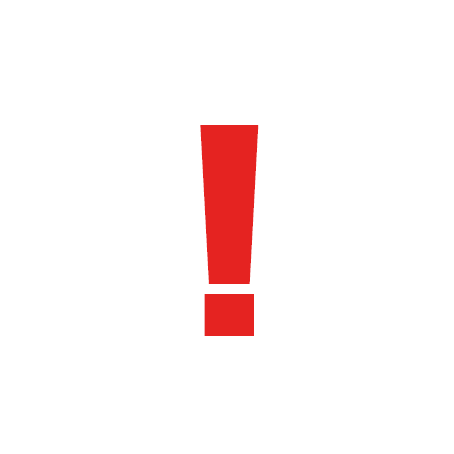 43
JUDr. Malachta Radovan - KMEP
GATT 1994 – pokračování – národní režim
národní režim
1. Smluvní strany uznávají, že vnitřní daně a ostatní vnitřní dávky jakož i zákony, úpravy a předpisy týkající se prodeje, nabízení na prodej, nákupu, dopravy, distribuce anebo používání výrobků a vnitřní kvantitativní úpravy, předpisující míchání, zpracování anebo používání výrobků v určitém množství anebo v určitém poměru, nemají být uplatňovány na dovážené či domácí výrobky způsobem, jímž by se poskytovala ochrana domácí výrobě.
2. Výrobky území kterékoli smluvní strany dovážené na území kterékoli jiné smluvní strany nebudou podrobeny, ať přímo či nepřímo, vnitřním daním ani jiným vnitřním dávkám jakéhokoli druhu vyšším než ony, jimž podléhají přímo nebo nepřímo stejné výrobky domácí. Kromě toho neuloží žádná smluvní strana žádným jiným způsobem vnitřní daně nebo jiné vnitřní dávky na dovážené nebo domácí výrobky způsobem odporujícím zásadám stanoveným v odstavci 1.

otázka nediskriminace; týká se zboží po jeho vstupu na trh
výjimky
44
JUDr. Malachta Radovan - KMEP
GATT 1994 – pokračování, doplnění
obdobný výrobek 
připomenutí – nediskriminace 
preferenční režim (nereciprocita)
tariff only regim
kvantitativní restrikce (= množstevní omezení)
obecně zakázáno
výjimky – jen na omezenou dobu, na nediskriminačním základě
příklady
45
JUDr. Malachta Radovan - KMEP
Shrnutí GATT 1994
liberalizace obchodu, princip nediskriminace
REŽIM NEJVYŠŠÍCH VÝHOD
REŽIM NÁRODNÍ
výjimky
výjimky
PREFERENČNÍ REŽIM
jako výjimka
preference rozvojová
preference integrační
46
JUDr. Malachta Radovan - KMEP
Další dohody Příloha 1A
Dohoda o zemědělství
Dohoda o uplatňování sanitárních a fytosanitárních opatření
Dohoda o textilu a ošacení – neplatná, řídí se GATT
Dohoda o technických překážkách obchodu
Dohoda o obchodních aspektech investičních opatření
Dohoda o provádění článku VI GATT 1994
Dohoda o provádění článku VII GATT 1994
Dohoda o kontrole před odesláním
Dohoda o pravidlech původu
Dohoda o dovozním licenčním řízení
Dohoda o subvencích a vyrovnávacích opatřeních
Dohoda o ochranných opatřeních
47
JUDr. Malachta Radovan - KMEP
GATS:Všeobecná dohoda o obchodu službami
The General Agreement on Trade in Services
1. 1. 1995; Příloha č. 1B
Rada pro obchod se službami
cíl: liberalizace obchodu se službami 
služba = služba v kterémkoliv sektoru
výjimky: služby dodávaných při výkonu vládní moci, dopravní práva v letectví
dodávka služby z území jednoho člena na území kteréhokoli jiného člena
dodávka služby spotřebiteli v zahraničí
dodávka služby prostřednictvím komerční přítomnosti 
dodávka služby prostřednictvím jednotlivců
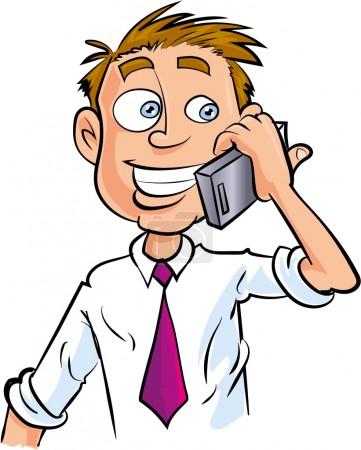 48
JUDr. Malachta Radovan - KMEP
GATS – pokračování
režim nejvyšších výhod (výjimky)
„With respect to any measure covered by this Agreement, each Member shall accord immediately and unconditionally to services and service suppliers of any other Member treatment no less favourable than that it accords to like services and service suppliers of any other country.“
režim národní (jen na specifické závazky)
...............................................................................................
zásada transparentnosti 
neomezování mezinárodních plateb a převodů
49
JUDr. Malachta Radovan - KMEP
TRIPS: Dohoda o obchodních aspektech práv k duševnímu vlastnictví
The Agreement on Trade-Related Aspects of Intellectual Property Rights
1. 1. 1995; Příloha č. 1C
Rada pro obchodní aspekty práv k DV
účel: efektivní a přiměřená ochrana PDV, 
prosazení práv, řešit spory
příklady narušení PDV 
druhy PDV
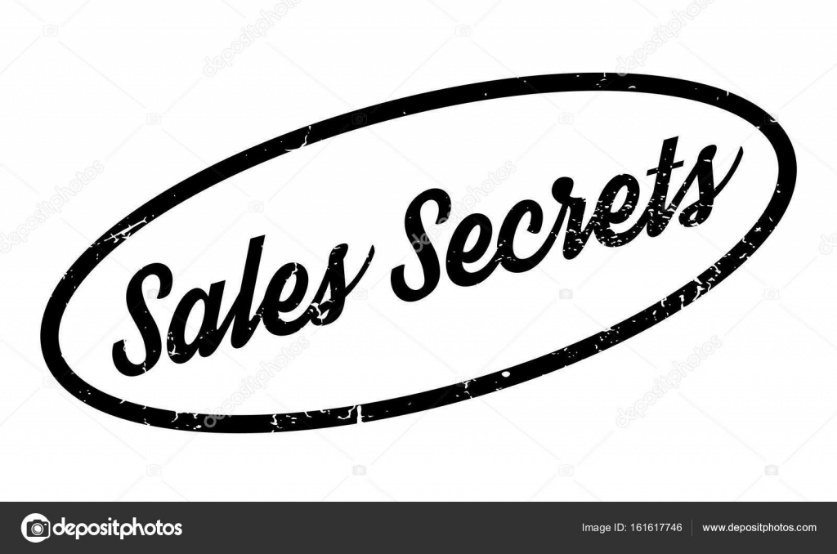 50
JUDr. Malachta Radovan - KMEP
TRIPS – WTO a WIPO
regulace: WIPO (pod OSN)
BERNSKÁ ÚMLUVA NA OCHRANU LITERÁRNÍCH A UMĚLECKÝCH DĚL		             PAŘÍŽSKÁ ÚMLUVA NA OCHRRANU PRŮM. VLASTNICTVÍ
ŘÍMSKÁ ÚMLUVA O OCHRANĚ VÝKONNÝCH UMĚLCŮ, VÝROBCŮ ZVUKOVÝCH ZÁZNAMŮ A ROZHLASOVÝCH A TELEVIZNÁCH ORGANIZACÍ
SMLOUVA O DUŠEVNÍM VLASTNICTVÍ V OBORU INTEGROVANÝCH OBVODŮ
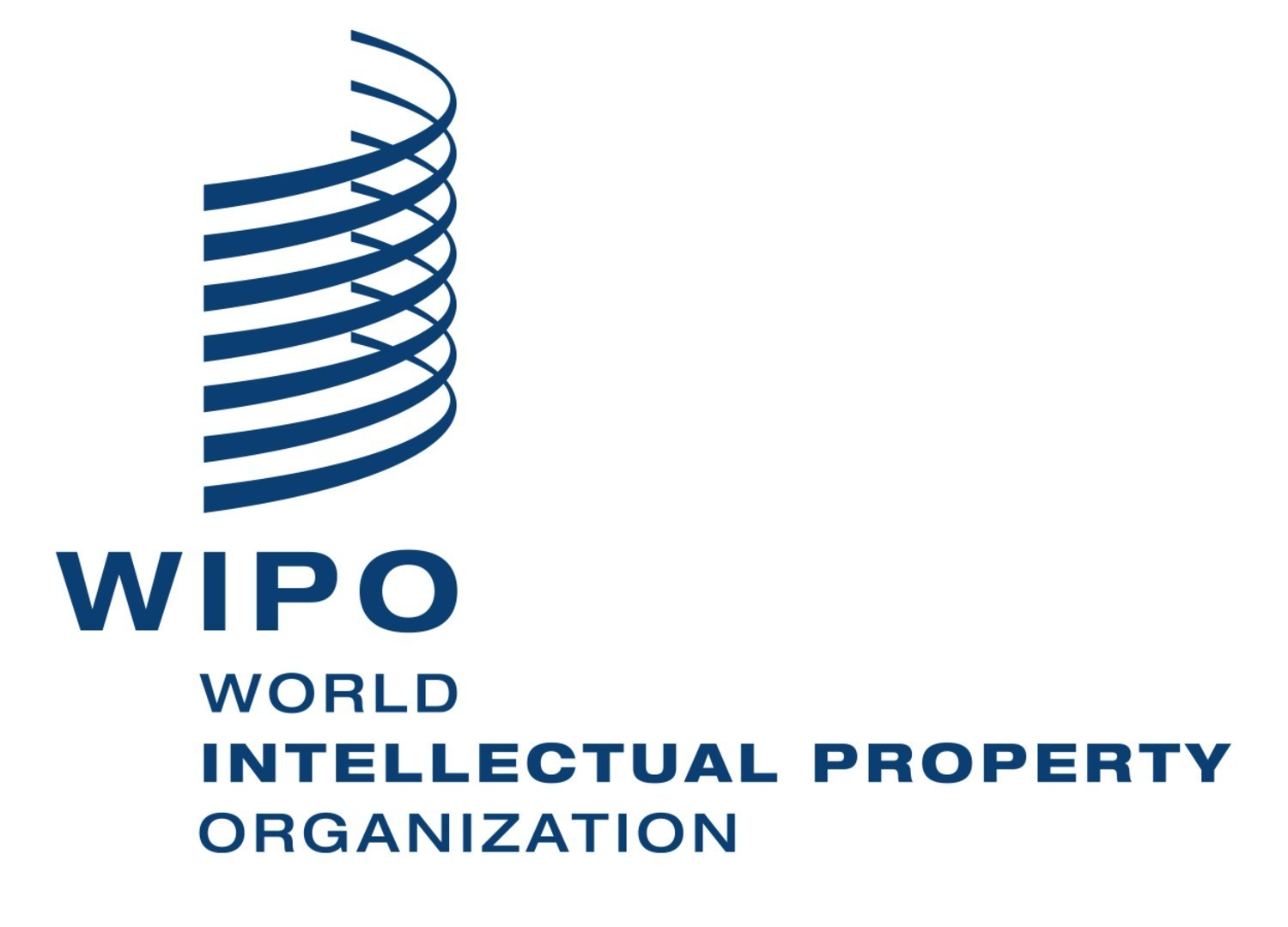 51
JUDr. Malachta Radovan - KMEP
TRIPS – národní režim, nebo režim nejvyšších výhod?
„Pokud jde o ochranu duševního vlastnictví, bude jakákoli výhoda, přednost, výsada nebo osvobození přiznaná Členem občanům kterékoli jiné země, přiznána ihned a bezpodmínečně občanům všech ostatních Členů.“
„Každý Člen poskytne občanům ostatních Členů zacházení neméně příznivé, než jaké poskytuje svým vlastním občanům, týkající se ochrany duševního vlastnictví s výjimkami ….“
52
JUDr. Malachta Radovan - KMEP
Vícestranné dohody
= závazné jen pro ty členské státy, které je dobrovolně přijaly
Dohoda o obchodu v oblasti civilního letectví
Dohoda o zadávání vládních zakázek (ČR ano)
53
JUDr. Malachta Radovan - KMEP
EU a WTO
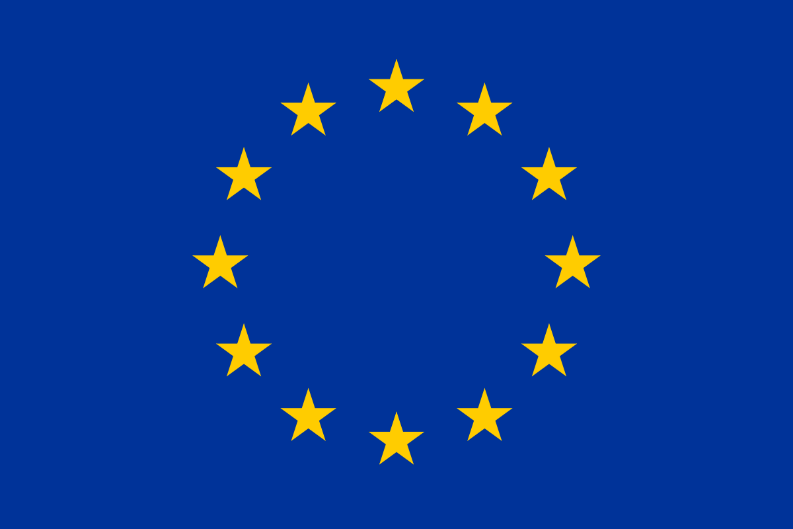 ČR – členem WTO i EU
EU – společná obchodní politika
54
JUDr. Malachta Radovan - KMEP
Přezkum obchodní politiky
provádí Orgán pro přezkoumávání obchodní politiky
příloha č. 3
informace o obchodních regulacích a politikách členů WTO
publikace, transparentnost
lhůty přezkumu se liší dle velikosti podílů členů v mezinárodním obchodě
55
JUDr. Malachta Radovan - KMEP
ŘEŠENÍ SPORŮ VE WTO
56
JUDr. Malachta Radovan - KMEP
Řešení sporů - úvod
řešení sporů ve WTO – institucionalizované 
výhody oproti GATT 1947
Ujednání o pravidlech a řízení řešení sporů
upraveno v Příloze 2 k Dohodě o WTO 
důvod: zpravidla porušení závazků plynoucí z dohod
od roku 1995: 621 sporů https://www.wto.org/english/tratop_e/dispu_e/dispu_e.htm
57
JUDr. Malachta Radovan - KMEP
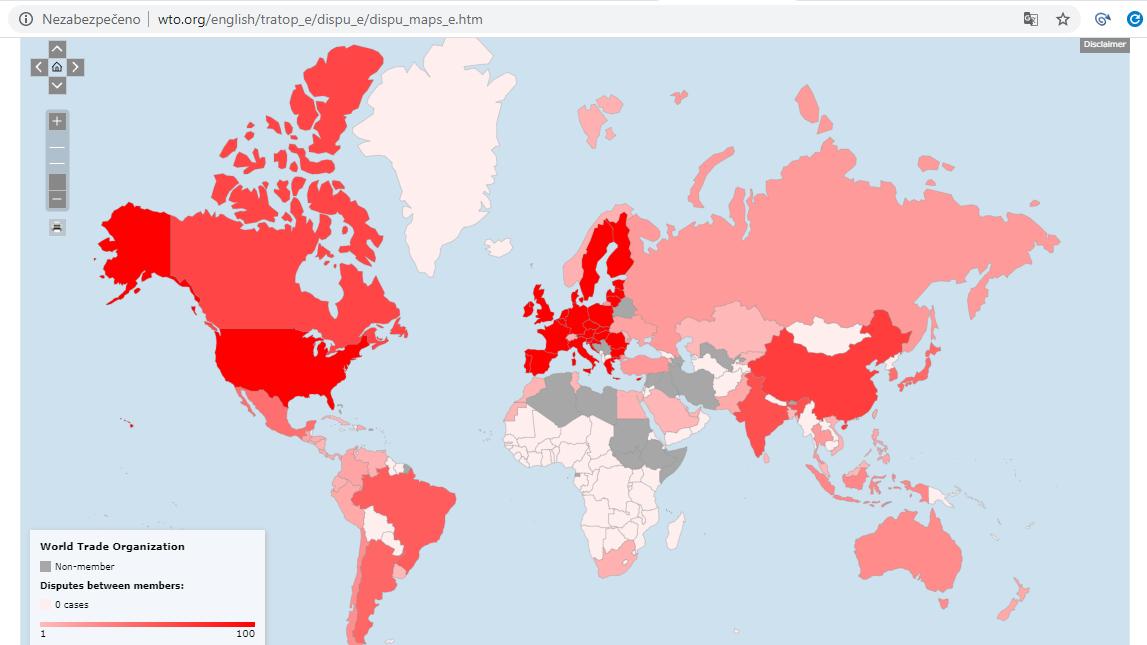 58
JUDr. Malachta Radovan - KMEP
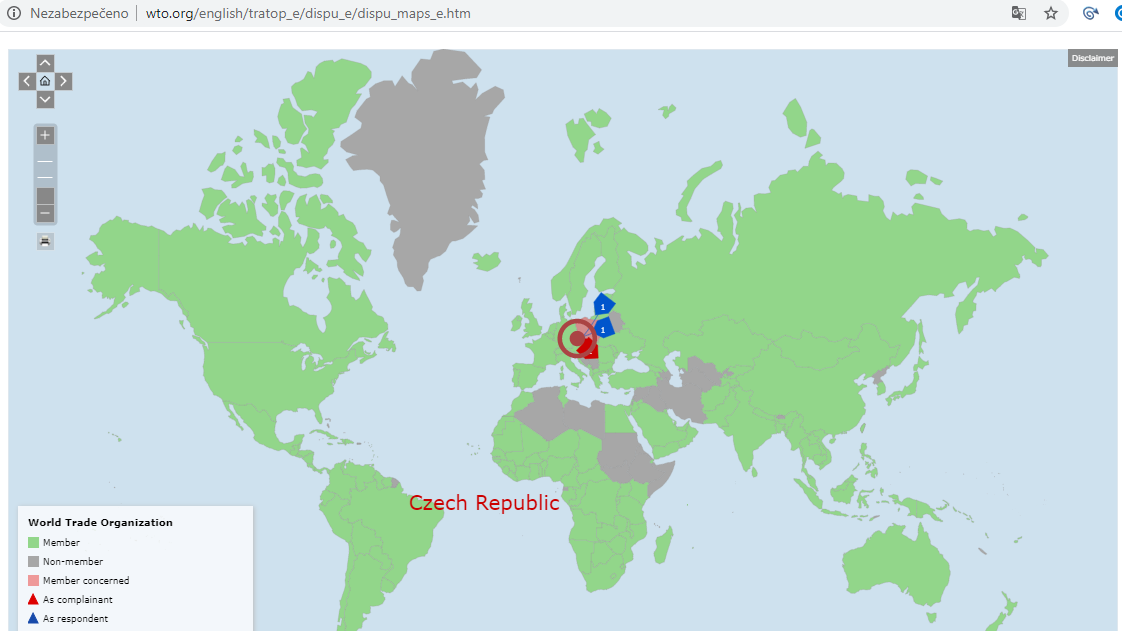 59
JUDr. Malachta Radovan - KMEP
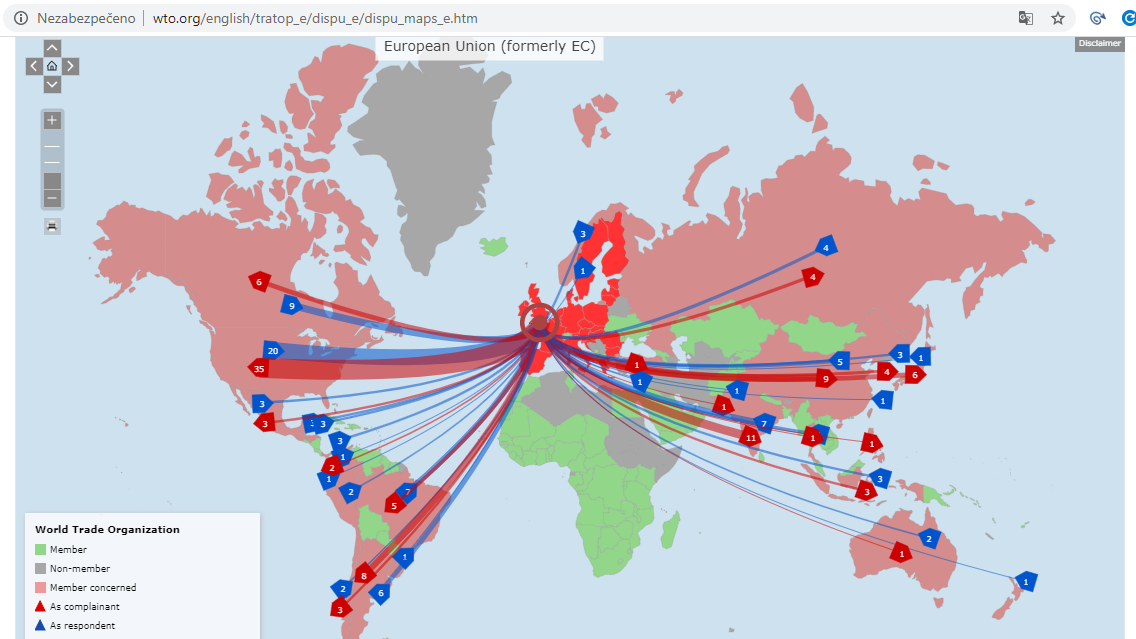 60
JUDr. Malachta Radovan - KMEP
Základní schéma
61
JUDr. Malachta Radovan - KMEP
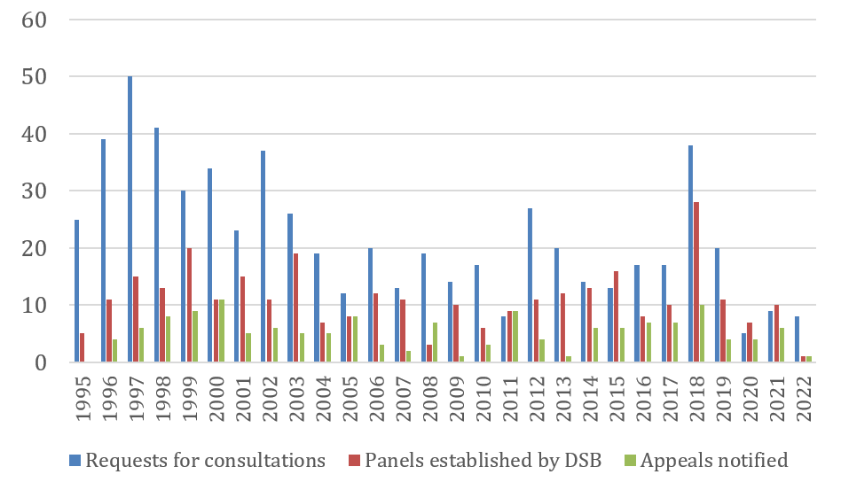 https://www.wto.org/english/tratop_e/dispu_e/dispustats_e.htm
62
JUDr. Malachta Radovan - KMEP
Konzultace
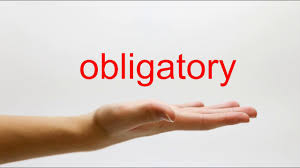 povinné 
žádost o konzultace 
odpověď státu, kterému je žádost adresována
neodpoví-li – žádost o ustanovení skupiny odborníků
odpoví-li – zahájení konzultace
spor se nevyřeší do 60 dnů po dni obdržení žádosti – žádost o ustanovení skupiny odborníků
63
JUDr. Malachta Radovan - KMEP
Konzultace - pokračování
kratší lhůty
strany dospějí k závěru, že se spor konzultací nevyřeší - žádost o ustanovení skupiny odborníků
naléhavé případy (rychle kazící se zboží) 
třetí stát
podstatný obchodní zájem
možnost účasti na konzultacích
úprava: čl. 4
v této fázi končí nejvíce sporů řešených v rámci WTO
64
JUDr. Malachta Radovan - KMEP
Ustavení skupiny odborníků (Panel)
úprava čl. 6 a násl.
písemná žádost žalující strany k OŘS
OŘS ustaví na nejbližší schůzi (prakticky automatické)
zřízení a zmocnění Panelu
personální složení
sestavení časového rozvrhu jednání
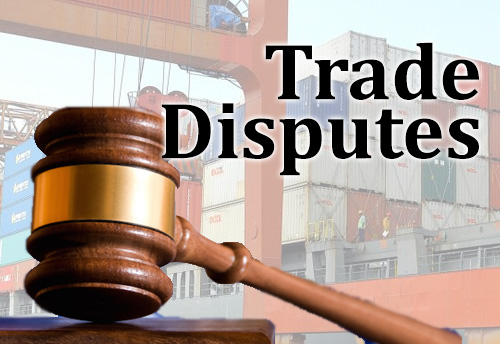 65
JUDr. Malachta Radovan - KMEP
Panel - pokračování
jednání Panelu
6 měsíců (od složení a zmocnění Panelu do vypracování zprávy) – běžná doba
3 měsíce – naléhavé případy (opět např. rychle kazící se zboží)
9 měsíců – maximum (nutné zdůvodnění)
zájmy třetích stran
právo požadovat informace
66
JUDr. Malachta Radovan - KMEP
Panel - pokračování
návrh zprávy – možnost připomínek stran
závěrečná zpráva 
OŘS
schválení (do 60 dnů od rozeslání zprávy Členům)
nepřijetí (negativní konsens)
strany sporu - možnost odvolání ke Stálému odvolacímu orgánu, ALE …..
67
JUDr. Malachta Radovan - KMEP
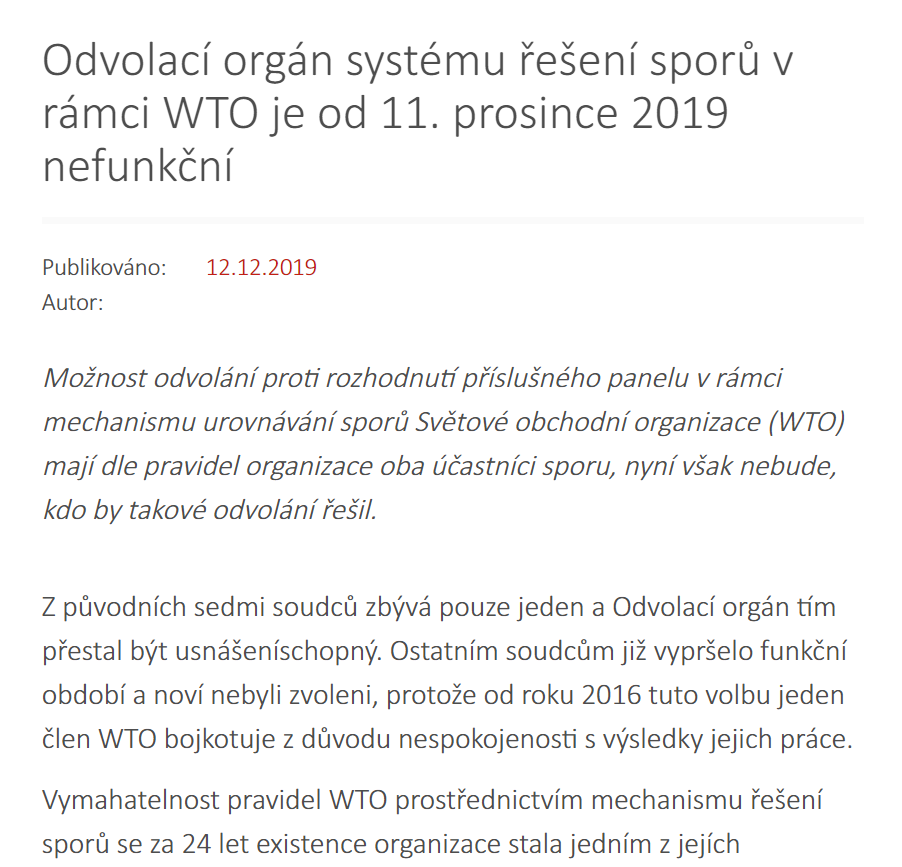 68
JUDr. Malachta Radovan - KMEP
Stálý odvolací orgán
úprava: zejm. čl. 17
odvolání omezeno na právní otázky a právní výklad
délka projednání: 60 dnů od rozhodnutí strany se odvolat, výjimečně 90 dnů
výstupy:
POTVRDÍ NÁLEZ A ZÁVĚRY PANELU
ZAMÍTNE 
ZMĚNÍ (souhlas se závěrem, ale ne s odůvodněním)
OŘS – přijímá zprávu nebo zamítá (negativní konsensus)
69
JUDr. Malachta Radovan - KMEP
70
JUDr. Malachta Radovan - KMEP
Poslední fáze
ve zprávě (Panelu či Odvolacího orgánu) – doporučení straně
povinnost bezodkladného provádění doporučení (výjimky)
stát neprovádí doporučení či rozhodnutí – sankce
vyrovnání a suspenze koncesí (čl. 22)
71
JUDr. Malachta Radovan - KMEP
Jiné způsoby řešení sporů
rozhodčí řízení (čl. 25)
dobré služby, smírčí řešení a zprostředkování (čl. 5) – nabízí často generální ředitel
72
JUDr. Malachta Radovan - KMEP
Nejdelší spor 1993-2010: spor o banány
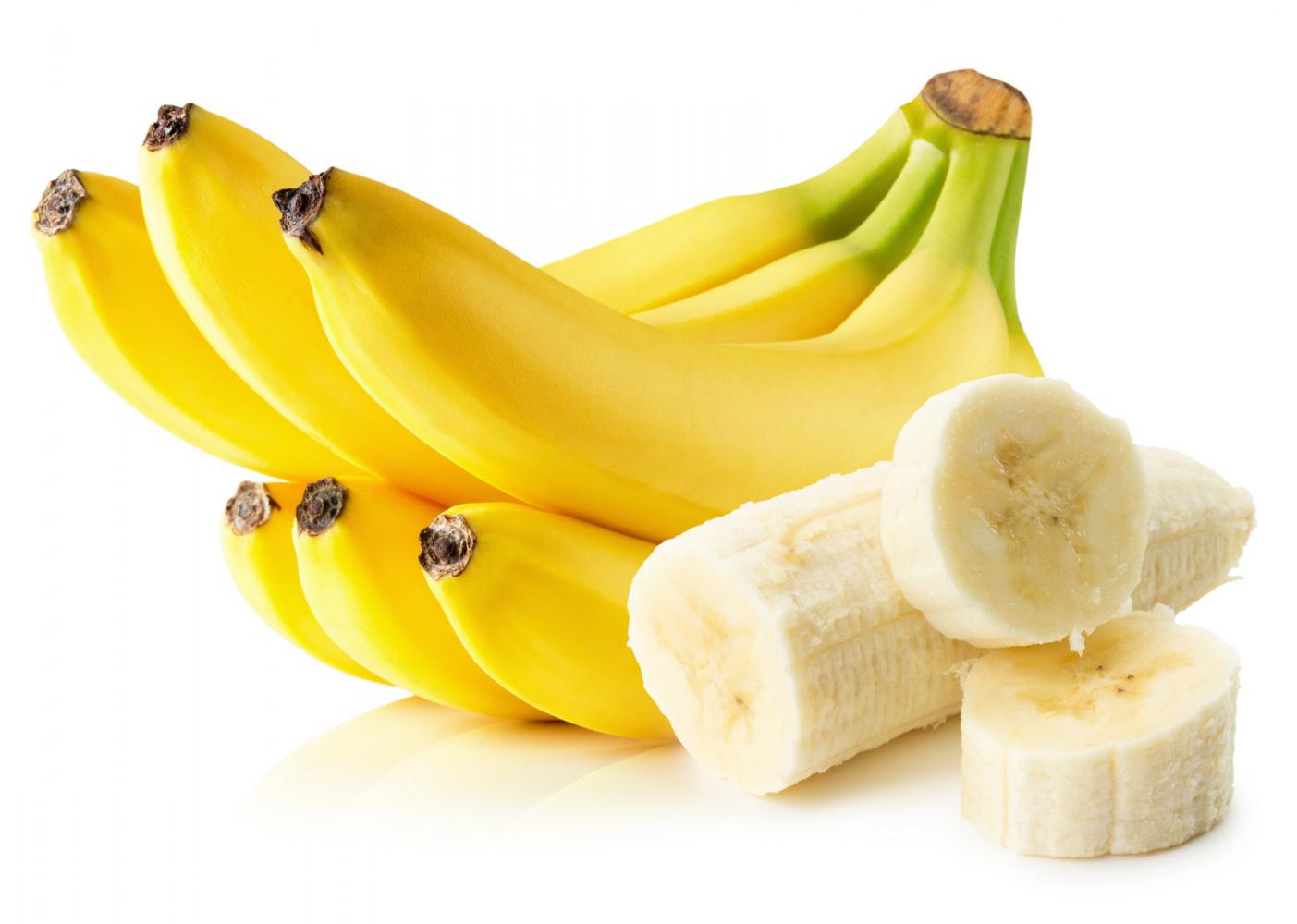 73
JUDr. Malachta Radovan - KMEP
Jak vypadá „záznam“ o řešení sporu
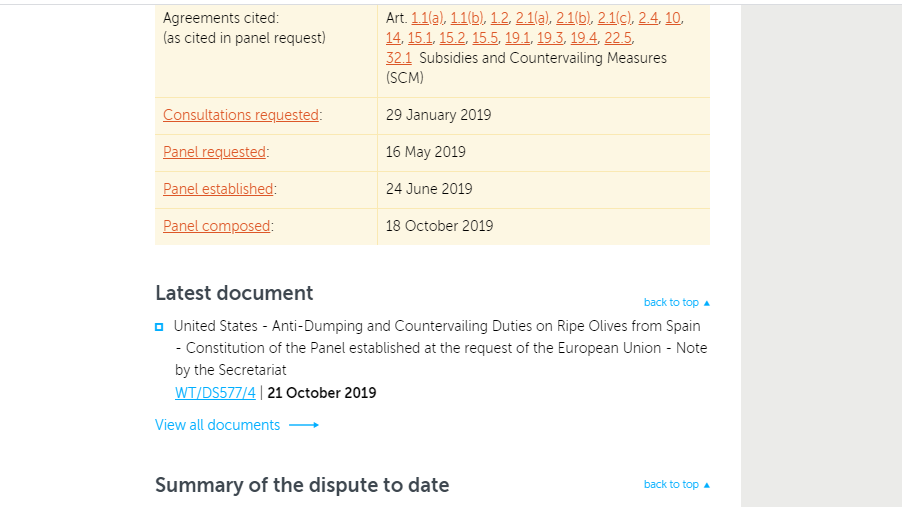 https://www.wto.org/english/tratop_e/dispu_e/find_dispu_cases_e.htm
74
JUDr. Malachta Radovan - KMEP
OECDOrganizace pro hospodářskou spolupráci a rozvoj
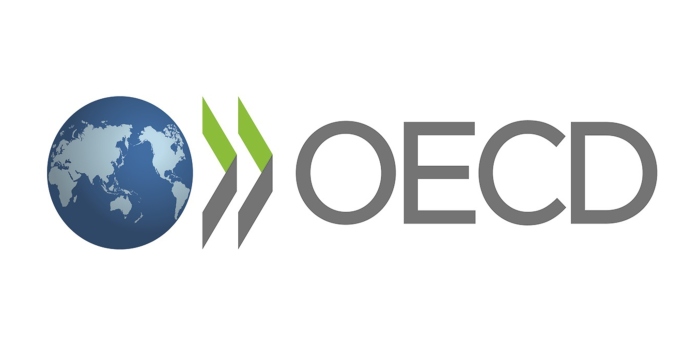 75
JUDr. Malachta Radovan - KMEP
Organisation for Economic Economic Co-operation operation and Development
„Together, we create better policies for better lives.“
vznik 1961
ekonomický protějšek NATO
1948 - Organizace pro Evropskou hospodářskou spolupráci 
přerozdělování prostředků Marshallova plánu (1947/1948)
sídlo Paříž
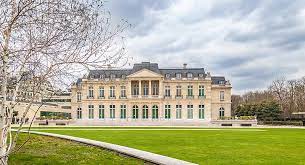 76
JUDr. Malachta Radovan - KMEP
Činnost a oblast zájmu
řešení ekonomických, sociálních a řídících problémů, které sebou přináší globalizace, ale také při využívání jejích možností
porovnání zkušeností vlád, hledání společného řešení 



								(OBSE: 2007)
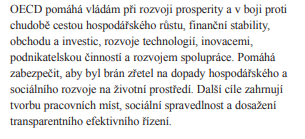 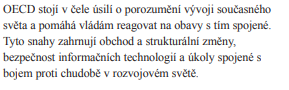 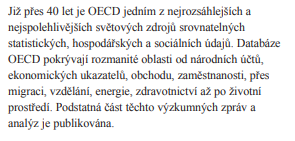 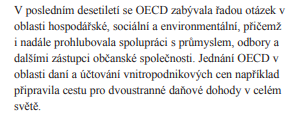 77
JUDr. Malachta Radovan - KMEP
Struktura
Rada (rozhodovací pravomoc, konsensus)
Výbory (řídící, odborné)
Sekretariát (v čele generální tajemník)
78
JUDr. Malachta Radovan - KMEP
Členské státy
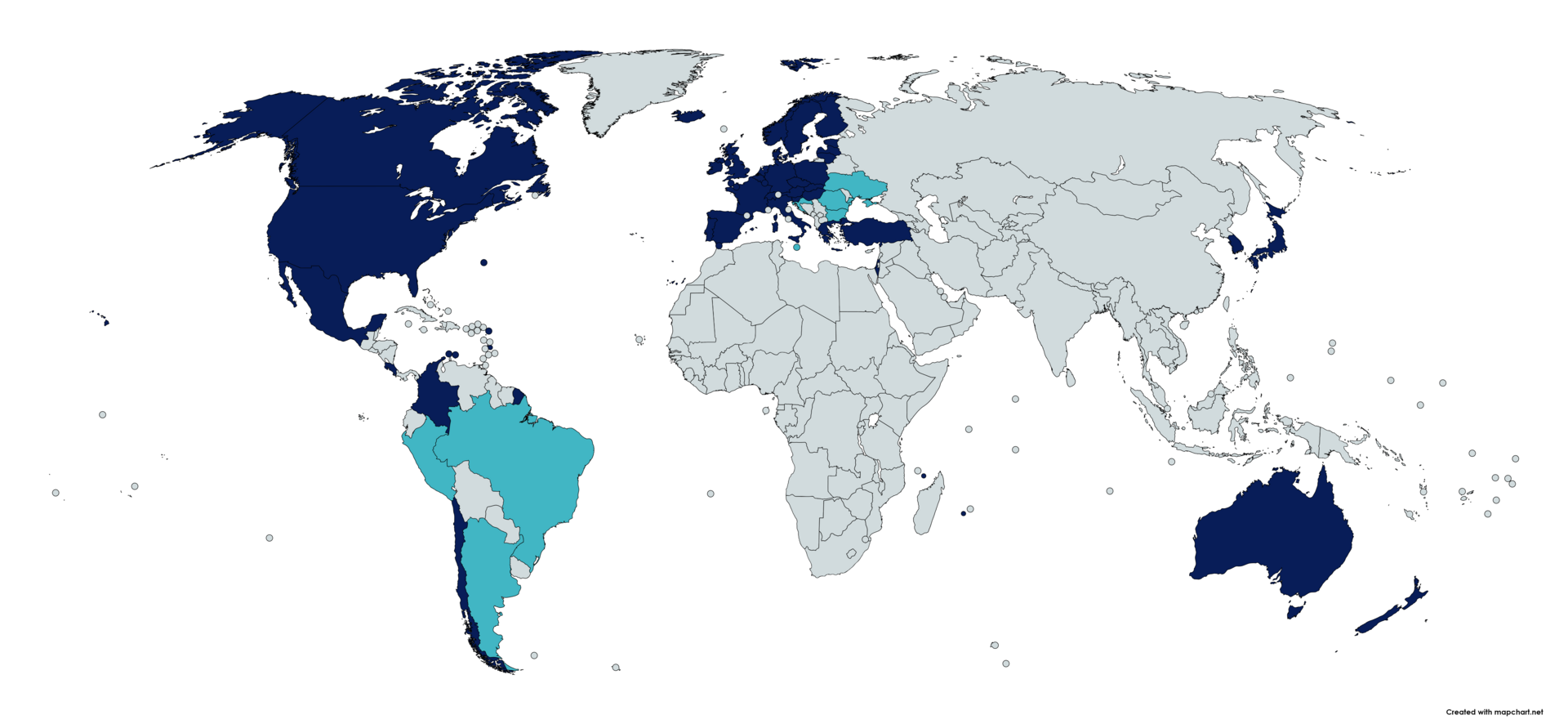 s Ruskem pozastavena přístupová jednání (2014), ukončena (2022)
79
JUDr. Malachta Radovan - KMEP
OECD a vzdělání
Grafy
https://data.oecd.org/teachers/teachers-salaries.htm#indicator-chart
80
JUDr. Malachta Radovan - KMEP
VNĚJŠÍ OBCHODNÍ VZTAHY EU Společná obchodní politika EU
81
JUDr. Malachta Radovan - KMEP
Tři uvedené roviny PMO se ovlivňují
1. rovina
závazky, které přijímají státy mezi sebou
není zde přímý účinek 
konkrétně k EU:
MNOHOSTRANNÉ SMLOUVY (v rámci WTO)
DVOUSTRANNÉ SMLOUVY (EU s nějakým státem)
2. rovina
první rovina se musí projevit na druhé úrovni – nastavení celních sazeb/kvantitativních omezení (což činí samy státy)
3. rovina
například výše cla při vstupu zboží na území (státu, EU) ovlivní cenu transakce
82
JUDr. Malachta Radovan - KMEP
Ekonomická integrace
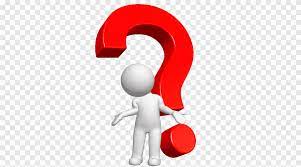 Kdy dosáhla EU jednotlivých stupňů (cca)?
83
JUDr. Malachta Radovan - KOV, EI
Společný a jednotný vnitřní trh
Společný trh
Jednotný vnitřní trh
Volný pohyb zboží
Volný pohyb služeb
Volný pohyb kapitálu
Volný pohyb osob
Volný pohyb zboží
Volný pohyb služeb
Volný pohyb kapitálu
Volný pohyb osob
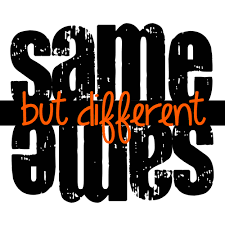 V čem je tedy rozdíl?
84
JUDr. Malachta Radovan - KOV, EI
Stupně ekonomické integrace
zóna volného obchodu
celní unie
společný trh
jednotný vnitřní trh
měnová unie
EU
1968: vytvořena celní unie (od počátku byla EU zamýšlena jako celní unie) 
spolupráce dále vedla k vytvoření společného trhu a následně jednotného vnitřního trhu
jednotný vnitřní trh – 4 základní svobody: volný pohyb zboží, osob, služeb, kapitálu
ochrana hospodářské soutěže
některé členské státy EU – měnová unie
85
JUDr. Malachta Radovan - KMEP
EU
vnější ekonomické vztahy – výlučná pravomoc EU – tzn. členské státy si neupravují vnější ekonomické vztahy samy
čl. 3 SFEU – celní unie, společná obchodní politika 
EU jako celní unie
uvnitř (mezi členskými státy EU) – žádné překážky
vně (vůči nečlenským státům EU) – vystupujeme jednotně
za EU jedná Komise 
vede obchodní jednání, vyjednává o smlouvách
Komisi zmocňuje Rada (Komise dává informace Radě, Rada pak uzavírá mezinárodní smlouvy po konzultaci s Evropským parlamentem)
Poznámka na okraj: zóna volného obchodu – státy uvnitř této zóny si vztahy upravují samy
86
JUDr. Malachta Radovan - KMEP
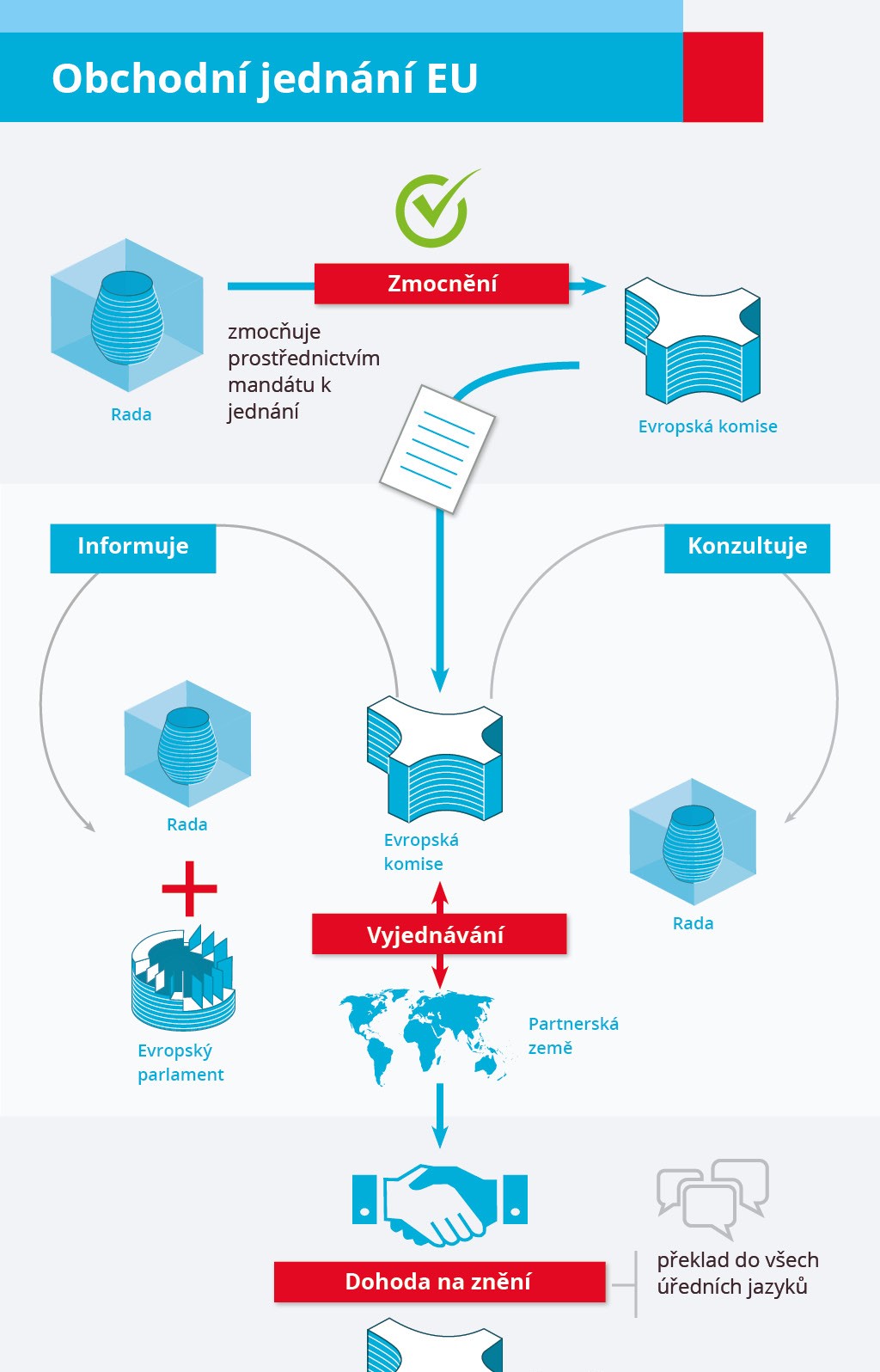 Zdroj: EUROSKOP
87
JUDr. Malachta Radovan - KMEP
Společná obchodní politika - SFEU
Vytvořením celní unie v souladu s články 28 až 32 přispívá Unie ve společném zájmu k harmonickému rozvoji světového obchodu, k postupnému odstranění omezení mezinárodního obchodu a přímých zahraničních investic a ke snižování celních a jiných překážek.  (Článek 206 SFEU)
Společná obchodní politika se zakládá na jednotných zásadách, zejména pokud jde o úpravy celních sazeb, uzavírání celních a obchodních dohod týkajících se obchodu zbožím a službami, obchodní aspekty duševního vlastnictví, přímé zahraniční investice, sjednocování liberalizačních opatření, vývozní politiku a opatření na ochranu obchodu, jako jsou opatření pro případ dumpingu a subvencování. Společná obchodní politika je prováděna v rámci zásad a cílů vnější činnosti Unie. (Článek 207 odst. 1 SFEU)
Spolupráce se třetími zeměmi a humanitární pomoc (rozvojová spolupráce; články 208 až 211 SFEU)
88
JUDr. Malachta Radovan - KMEP
Nástroje společné obchodní politiky
tarifní
cla a dávky s rovnocenným účinkem
omezení obchodu spíše ekonomického charakteru
kvantitativní 
kvóty a opatření s rovnocenným účinkem
omezení obchodu spíše administrativního charakteru
zjevné 
cla, celní tarify, kvóty 
„zjevně“ regulují mezinárodní obchod
skryté
sanitární, fytosanitární opatření, technické požadavky na výrobky
89
JUDr. Malachta Radovan - KMEP
Nástroje společné obchodní politiky
smluvní
mnohostranné a dvoustranné smlouvy, které EU přijímá
hlavní pramen – dohody WTO – výjimka z režimu nejvyšších výhod (národního režimu) – celní unie
první rovina regulace vztahů PMO
autonomní 
unijní akty – typicky nařízení 
druhá rovina regulace vztahů PMO
stále ale musí EU respektovat závazky z mezinárodních dohod (WTO)
90
JUDr. Malachta Radovan - KMEP
Smluvní nástrojespolečné obchodní politiky
91
JUDr. Malachta Radovan - KMEP
Evropské sdružení volného obchodu
EU má preferenční dohodu se státy ESVO
ESVO – zóna volného prostoru
EHP 
Dohoda o Evropském hospodářském prostoru
4 základní svobody, regulace hospodářské soutěže
průmyslové zboží, zpracované zeměd. a rybí produkty


Švýcarsko 
dvoustranné smlouvy mezi EU a Švýcarskem (dohoda 
o volném obchodu (1972) – odbourána cla na průmysl. výrobky
sektorové dohody
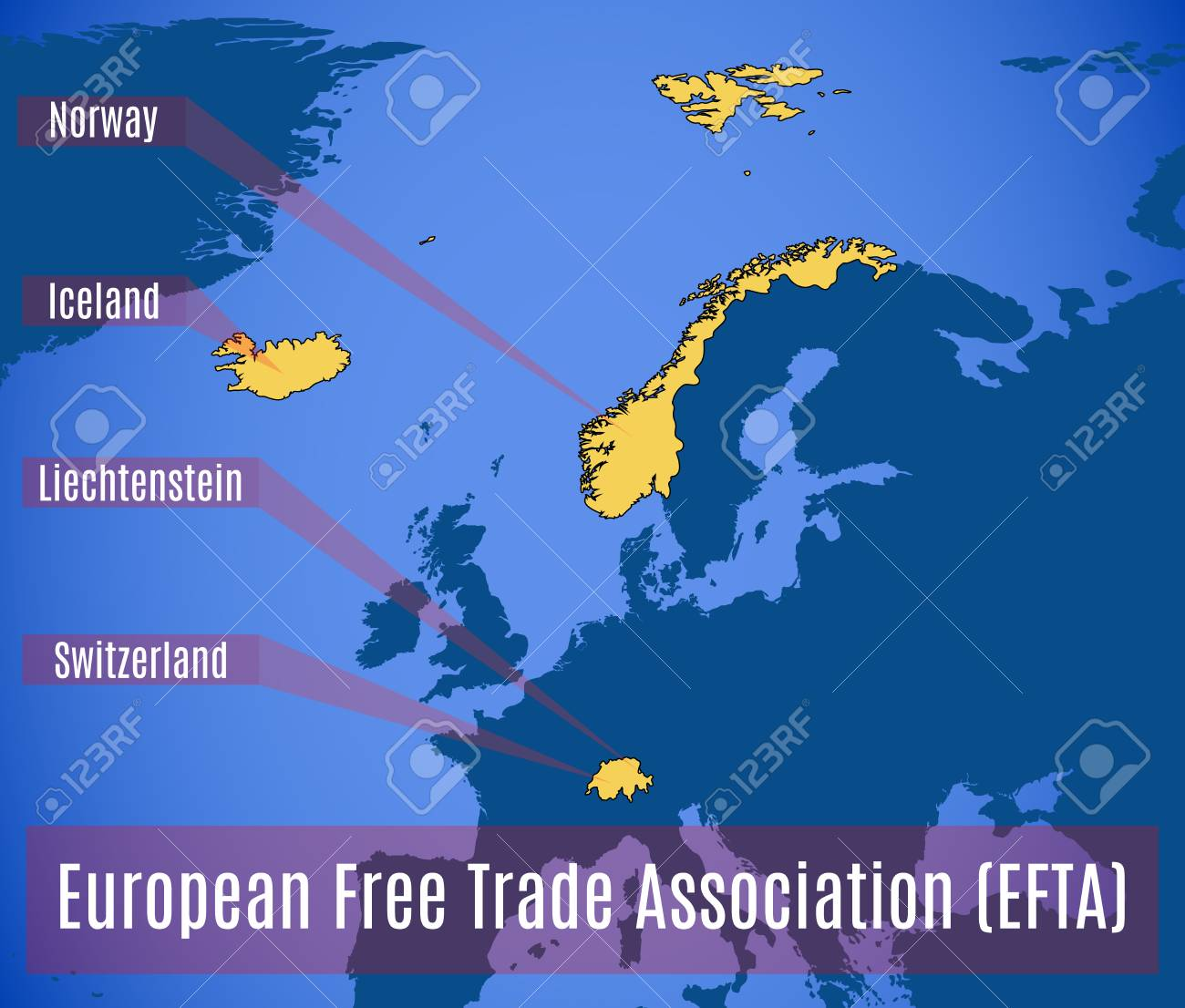 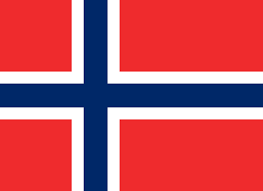 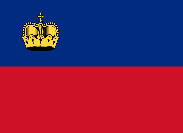 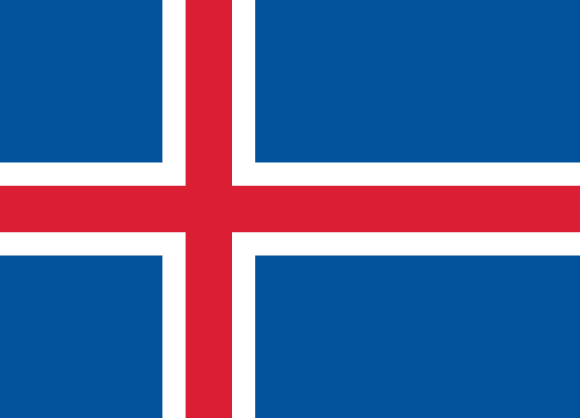 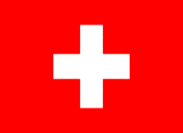 92
JUDr. Malachta Radovan - KMEP
V rámci Evropy
celní unie
Monako, San Marino, Andorra, Turecko
jiný význam celní unie než celní unie a EU

zóny volného obchodu
Faerské ostrovy, Albánie, Makedonie; Černá Hora a Srbsko (stabilizační a asociační dohody)
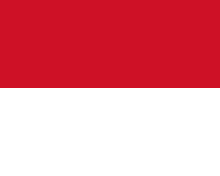 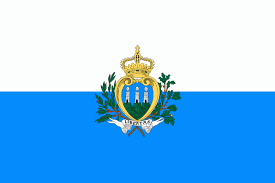 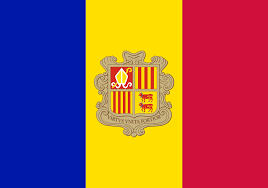 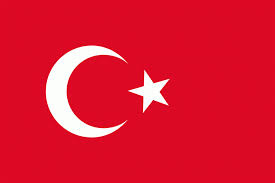 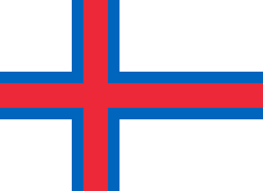 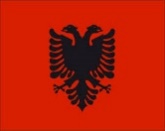 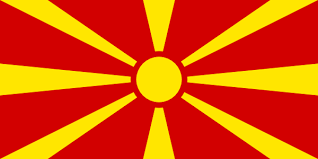 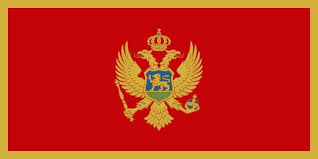 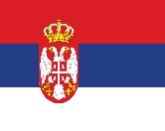 93
JUDr. Malachta Radovan - KMEP
ACP státy
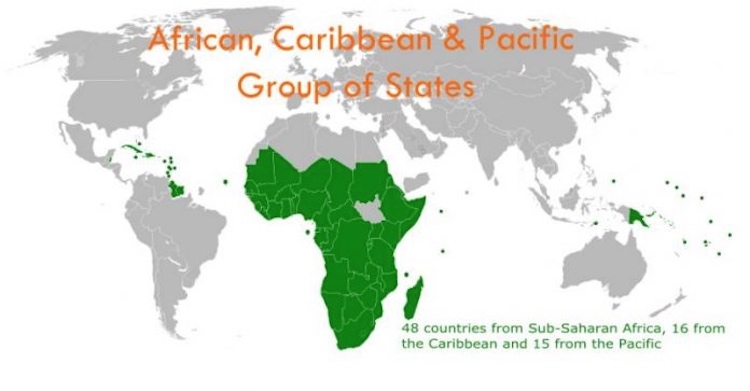 94
JUDr. Malachta Radovan - KMEP
ACP státy
preferenční režim EU vůči ACP zemím
výjimka z režimu nejvyšších výhod (národního režimu)
převážně bývalé koloniální státy, surovinové základny
nevzniká ani zóna volného obchodu, ani celní unie
vztah EU (resp. ES) a ACP státy – prostřednictvím různých dohod
Dohody z Yaoundé I,II, z Arushe, z Lomé (I až IV), z Cotonu (do února 2020), nová je schválena
původně ekonomická spolupráce (platit nižší cla), dnes i další oblasti – migrace, lidská práva, klimatické změny, vzdělávací programy
není jedna dohoda, ale několik dohod o hospodářském partnerství
západní Afrika, Tichomoří, východní a jižní Afrika, ……….. a další oblasti
95
JUDr. Malachta Radovan - KMEP
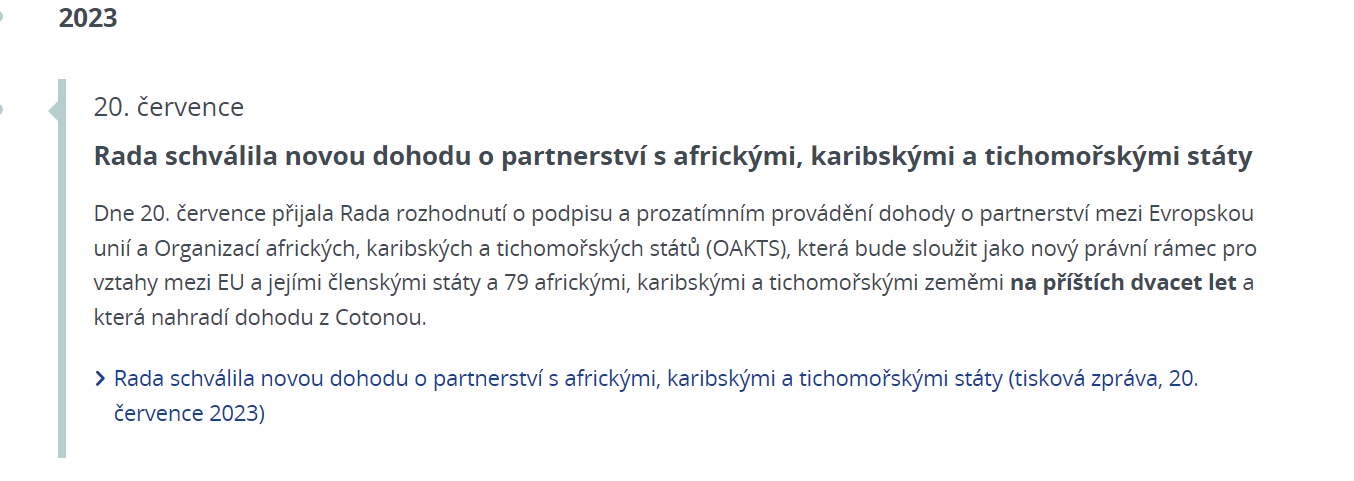 https://www.consilium.europa.eu/cs/policies/cotonou-agreement/
96
JUDr. Malachta Radovan - KMEP
Zóny volného obchodu
MERCOSUR
2019
Brazílie, Argentina, Paraquay, Uruquay
odstraněno množství cel na vybrané zboží, odstraněny některé překážky 
Kanada 
tzv. CETA
2016/2017
Jižní Korea
2010/2011
nejen odstranění cel na vybrané produkty, ale také hospodářská soutěž, investice a řešení sporů
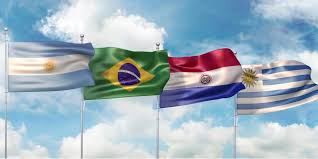 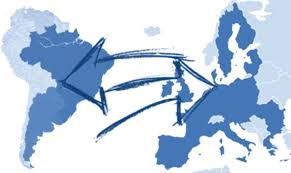 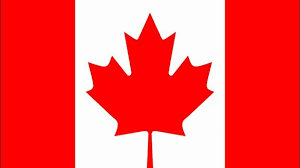 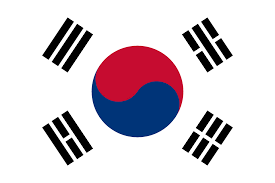 97
JUDr. Malachta Radovan - KMEP
Další zóny volného obchodu
Japonsko
Singapur
Vietnam
Středozemí (Egypt, Maroko, Alžírsko, Tunisko, Izrael, Jordánsko, Libanon)
Chile, Peru
Mexiko, země střední Ameriky 
Ukrajina, Moldávie, Gruzie (Východní partnerství)
Aktuálně probíhající jednání o zóně volného obchodu:
Austrálie, Nový Zéland, Indie
98
JUDr. Malachta Radovan - KMEP
TTIP
Transatlantické obchodní a investiční partnerství 
od roku 2013 běží jednání
doposud neuzavřeno
zvýšení exportu, zisků 
zvýšení HDP
pozastaveno kvůli Trumpovi
USA uvalilo poměrně vysoké clo (ocel, hliník); EU také zvýšila clo na dovoz některých produktů z USA
očekává se, že Biden obnoví jednání
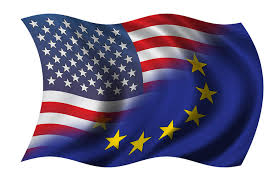 99
JUDr. Malachta Radovan - KMEP
Autonomní nástrojespolečné obchodní politiky
100
JUDr. Malachta Radovan - KMEP
Třetí země (jednotný celní sazebník)






	
			
		Třetí země
Celní unie (dosažena 1968)
EU jako celní unie je unikát v rámci světa
pravidla uvnitř EU
zákaz cel a dávek s obdobným účinkem mezi ČS
pravidla EU vůči třetím státům
přijetí jednotného celního sazebníku 
Rada na návrh Komise
v rámci Evropy je celní prostor širší
Evropský celní prostor
proč?
ÚZEMÍ EU
zákaz cel 
a dávek s obdobným 
účinkem (dovoz, vývoz)
Unie zahrnuje celní unii, která pokrývá veškerý obchod zbožím a která zahrnuje jak zákaz vývozních a dovozních cel a všech poplatků s rovnocenným účinkem mezi členskými státy, tak i přijetí společného celního sazebníku ve vztahu ke třetím zemím.  (Čl. 28 SFEU)
K zamyšlení:
Má EU vlastní celní orgány?
Kdo vybírá clo?
Komu/kam jde příjem z výběru cel?
101
JUDr. Radovan Malachta - KMEP
Tarifní nástroje - přehled
Společný celní sazebník (nařízení)
komodita a celní sazba – průměrná sazba 4 % 
kombinovaná nomenklatura + celní sazby (pravidelné aktualizace)
Modernizovaný Celní kodex (nařízení)
pravidla a postupy pro zboží vstupující na celní území EU či toto území opouštějící
procesní předpis (vyměřuje se clo, vypočítává se celní sazba, původ zboží atd.) 
Systém všeobecných celních preferencí (nařízení)
GSP, GSP+, Everything but Arms
Systém Společenství pro osvobození od cla (nařízení) 
osvobození cla, protože je potřeba zvýšit dovoz
Suspenze cel
Kvóty
102
JUDr. Malachta Radovan - KMEP
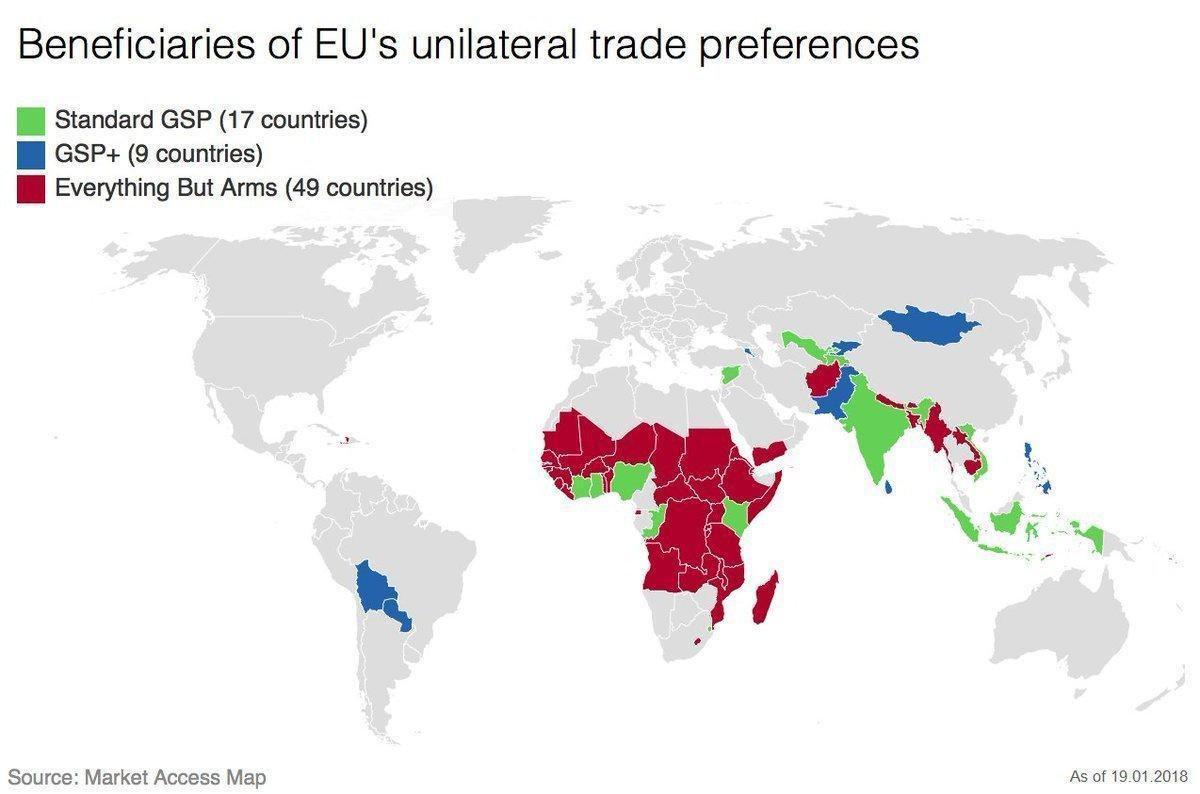 103
JUDr. Malachta Radovan - KMEP
Kvantitativní nástroje
2 nařízení 
společná pravidla dovozu – země s tržní ekonomikou – lze časově omezit (pokud hrozí vážná újma), jinak je dovoz volný bez kvantitativního omezení
společná pravidla dovozu z některých třetích zemích – země s centrálně řízenou ekonomikou – jiná pravidla pro omezení
104
JUDr. Malachta Radovan - KMEP
Vývoz z EU
zásadně neomezený vývoz
lze omezit
105
JUDr. Malachta Radovan - KMEP
Opatření proti dumpingu, subvencím
antidumpingová opatření (nařízení) – antidumpingová cla
opatření proti subvencím (nařízení) – vyrovnávací cla
v rámci dohod WTO
Dohoda o subvencích a vyrovnávacích opatřeních
Dohoda o ochranných opatřeních
106
JUDr. Malachta Radovan - KMEP
DĚKUJI
malachta@mail.muni.cz
107
JUDr. Malachta Radovan - KMEP